In 3 Schritten messbare Ziele formulieren
Beispielantworten
Diese Fragen können Ihnen helfen
Schritte
1
2
3
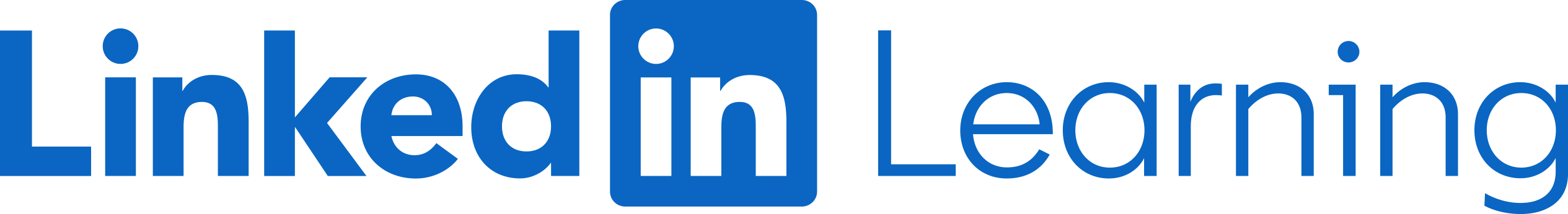